TOURNAGE AVEC EMPLOI DE CYCLE
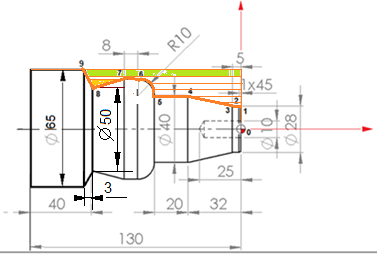 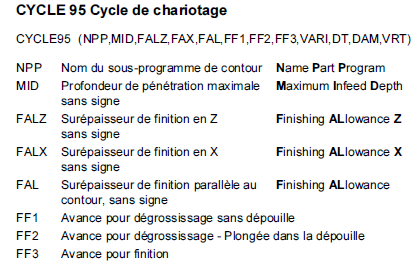 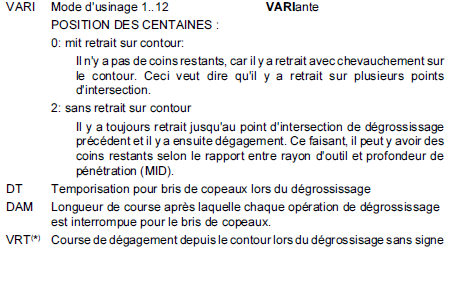 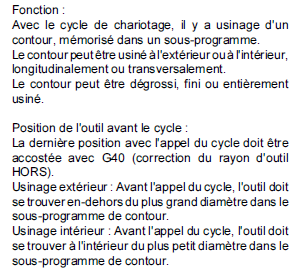 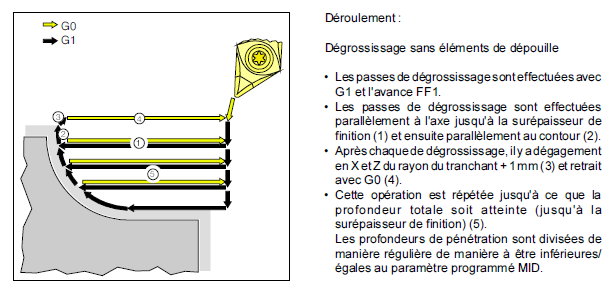 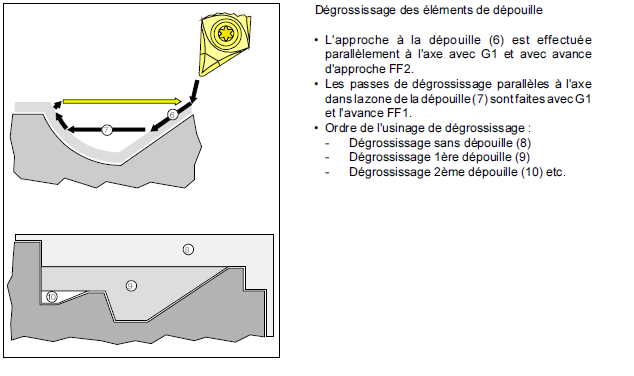 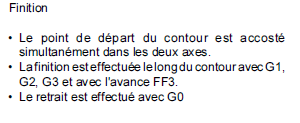 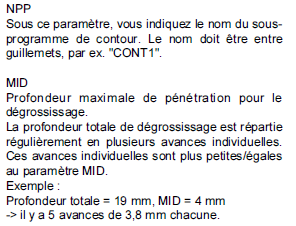 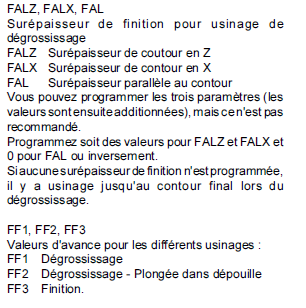 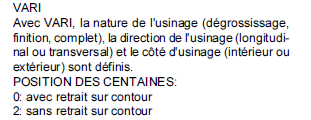 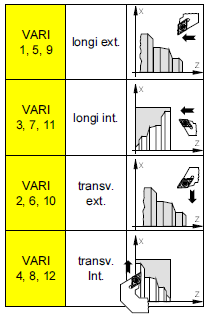 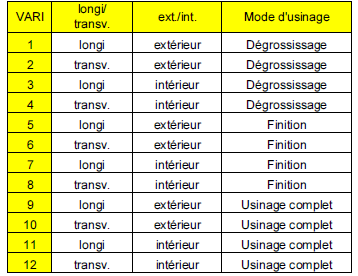 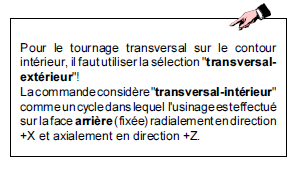 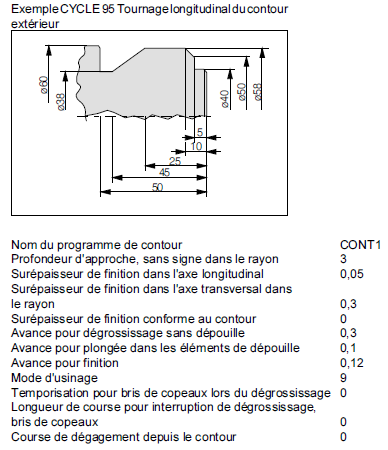 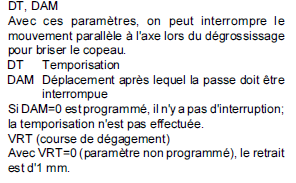 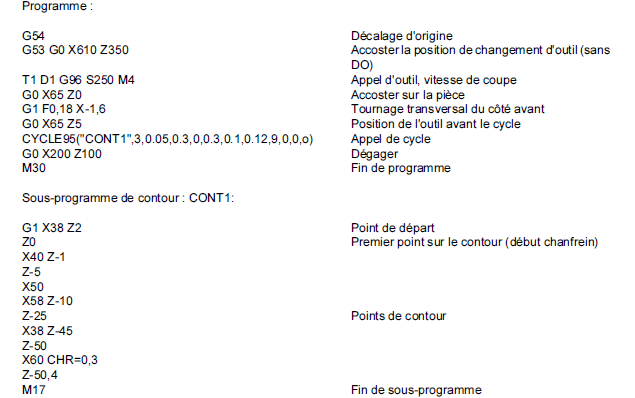 FIN